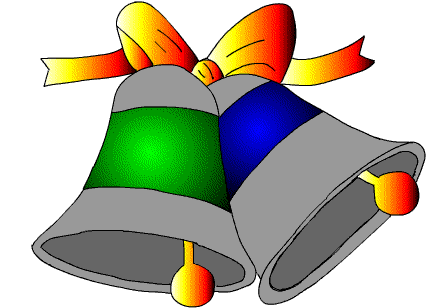 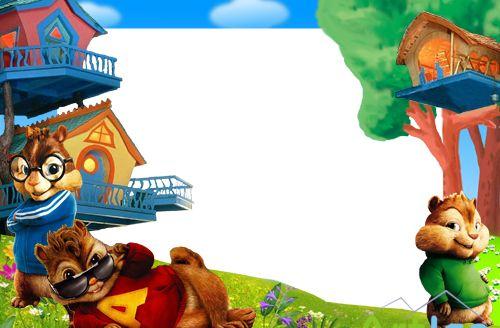 Прозвенел звонок веселый.Мы начать урок готовы.Будем слушать, рассуждать,И друг другу помогать.
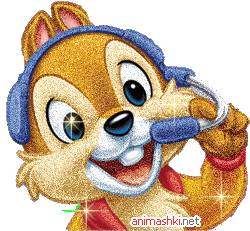 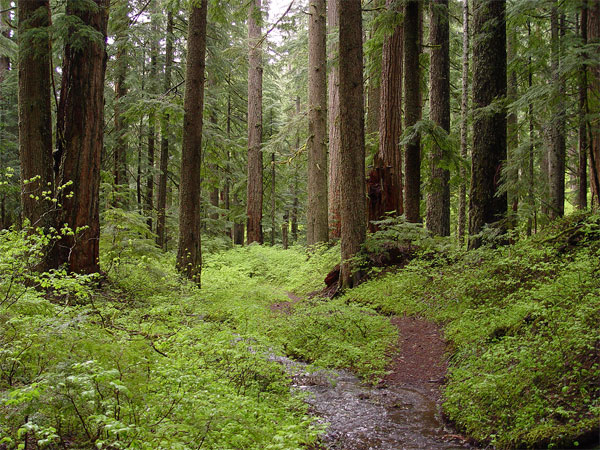 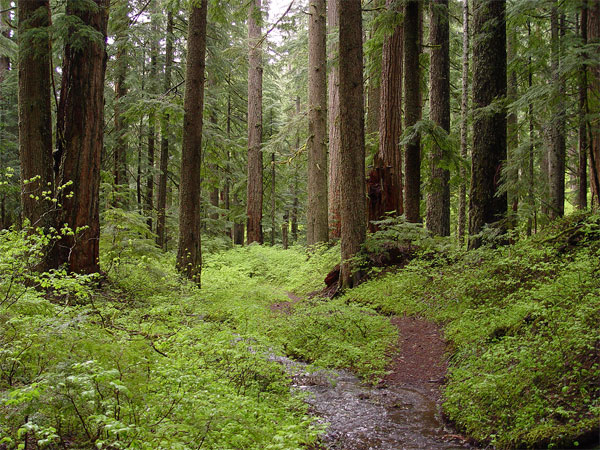 Растения
Деревья
Травы
Кустарники
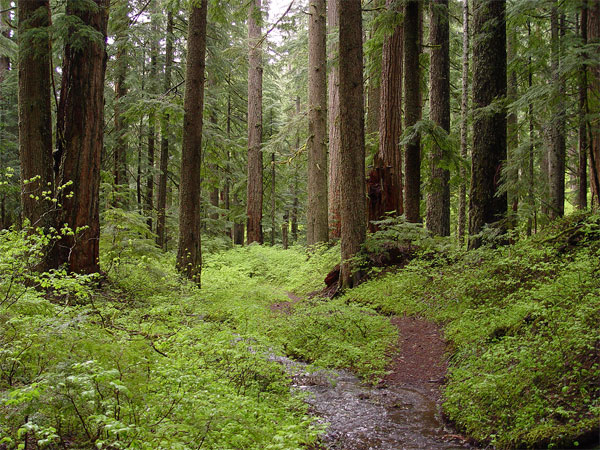 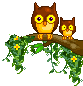 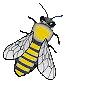 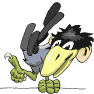 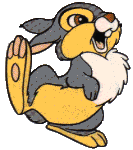 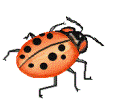 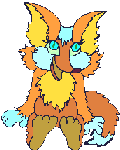 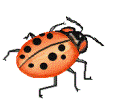 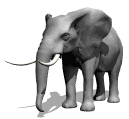 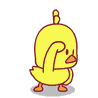 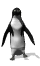 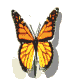 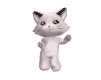 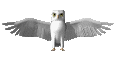 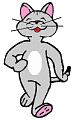 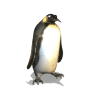 Над водой – водицей – 
Царевна круглолица.
Поет царевна, 
Да так напевно,
Что все на суше 
Затыкают уши.
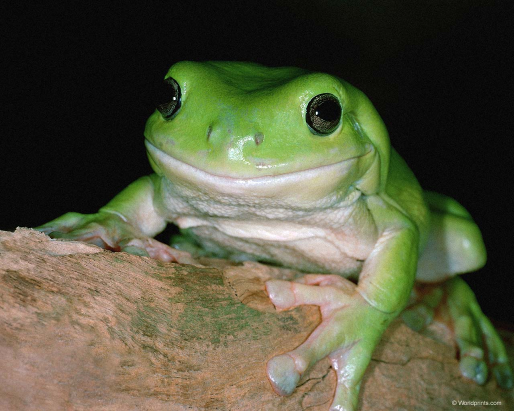 Земноводные – животные, у которых кожа голая, нежная. К ним относятся лягушки и жабы. Часть жизни они проводят на земле, а часть в воде.
л я г у ш к а
ж а б а
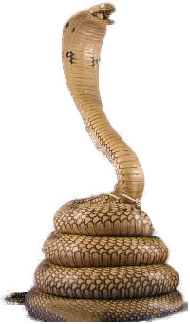 Шелестя, шурша травой,Проползает кнут живой. Вот он встал и зашипел: Подходи, кто очень смел.
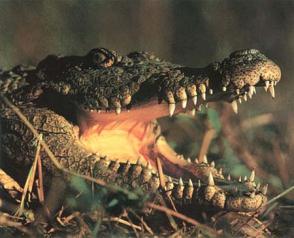 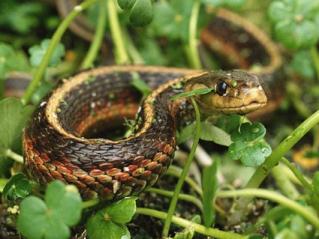 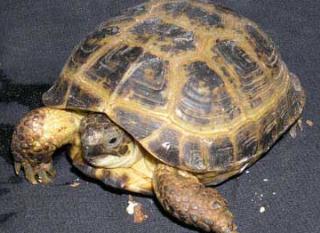 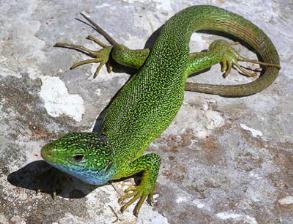 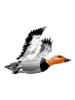 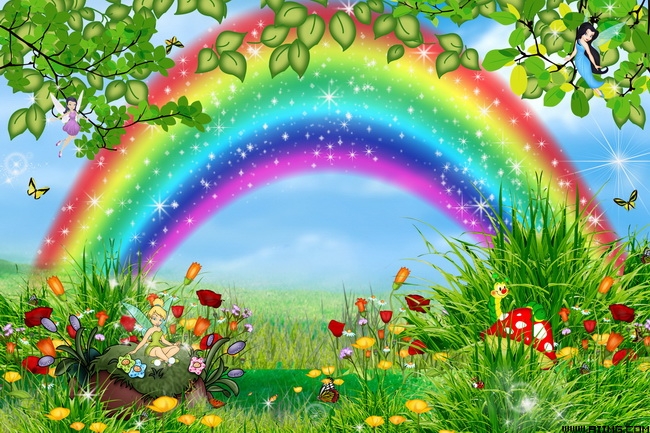 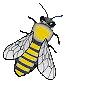 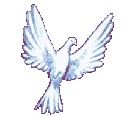 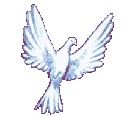 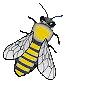 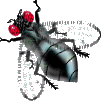 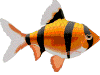 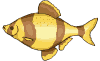 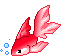 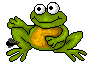 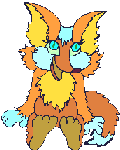 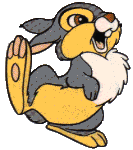